XIV. Počítačová grafika a software pro její zpracování
Rastrová grafika
pixely = obrazové body rozloženy v pravidelné mřížce (rastru)
barevné režimy:
RGB
CMYK
Greyscale
vlastnosti: 
barevná hloubka
rozlišení
Rastrová grafika
Použití, vznik:
monitor
tiskárna
fotografie
scanner
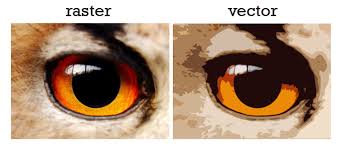 Rastrová grafika
Software pro zpracování:
Adobe Photoshop
Corel Paint Shop Pro
Corel Photo-Paint
GIMP
Rastrová grafika
Formáty:
JPG
PNG
GIF
BMP
TIFF
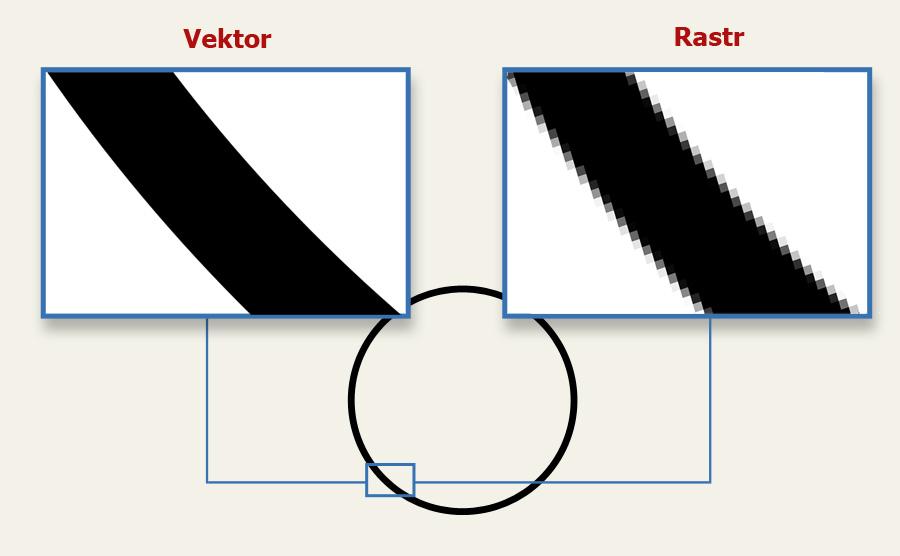 Vektorová grafika
obraz definován pomocí křivek (mohou mít předem určené tvary - geometrické objekty)
křivky určeny počátečním bodem, vektorem a koncovým bodem + tloušťka a barva 
změna velikosti prováděna výpočtem - nedochází ke změně kvality
jednotlivé objekty jsou samostatné
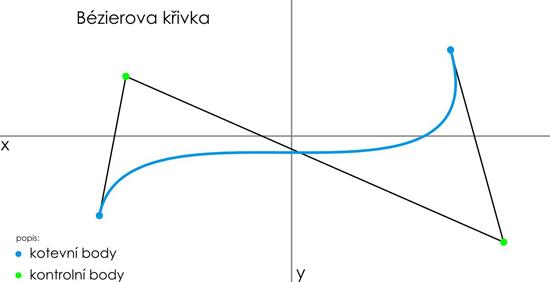 Vektorová grafika
Použití:
tisk přímými barvami 
loga, fonty, velkoformátový tisk (nejedná-li se o fotografii)
architektura, technické výkresy
řezací plottery
kartografie, internetové mapy
programy pro tvorbu 3D grafiky
Vektorová grafika
Software pro zpracování:
Corel Draw
Adobe Illustrator
Adobe Flash
Inkscape
Zoner Callisto
Vektorová grafika
Formáty:
AI
CDR
ZMF
PDF
SVG
Základní rozdíly
Rastrová grafika
používá obrazové body (pixely)
body rozmístěny v pravidelné mřížce (rastr)
chceme-li vytvořit 	kvalitnější obrázek s vyšším počtem pixelů, musíme počítat s vyšší paměťovou náročností
zvětšení malého obrázku 	znamená ztrátu kvality až zřetelnou viditelnost rastru
po uložení souboru jsou změny nevratné
horší manipulace s určitými částmi obrázku
Základní rozdíly
Vektorová grafika
pro zobrazení používá křivky a předem definované geometrické objekty
s každým objektem je možné pracovat zvlášť
paměťová náročnost obvykle menší než u rastrové grafiky
neuniverzálnost formátů 	(problémy s otvíráním, přenosem souborů)
Komprese grafických formátů
Bezeztrátová
PNG, GIF
Ztrátová
JPG
DISKUZE
Jaké používáte grafické programy?
Jaký používáte program na zpracování fotek?
Vybíráte si fotoaparát podle rozlišení v Mpx?
Děkuji za pozornost